Advocating for Students with Disabilities
Crystal Grant, J.D., M.S.W.
Duke Children’s Law Clinic
December 9, 2020
Agenda:
Special Education Basics
Strategies for Advocacy
Strategies for Resolving Disputes
Q & A
Duke Children’s Law Clinic
A clinical education program at Duke Law School

Allows law students to interview, advise, and represent low-income clients under the supervision of law school faculty

Focuses on cases that benefit the well-being of children; particular expertise in special education, school discipline and public benefits
Medical-Legal Partnerships
Attorneys serve as “specialists” who can address some of the non-medical obstacles that affect health
 Attempt to remedy social factors that influence health through enforcement of laws and regulations
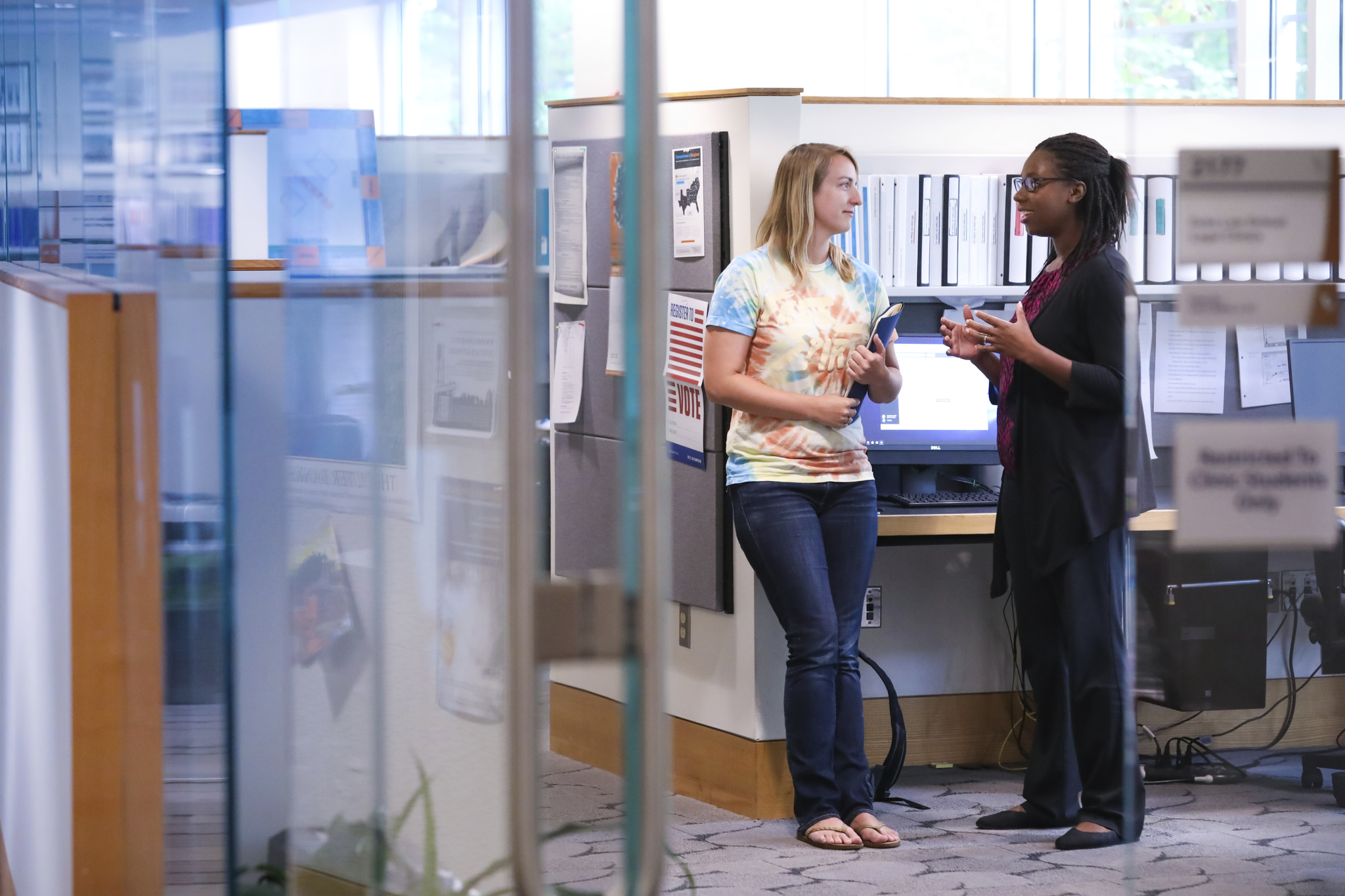 Examples of Legal Remedies to Address the Social Determinants of Health
Inadequate health coverage  


Food insecurity


Income instability
Appeal of eligibility and service denials of Medicaid
NC Health Choice for Children
Veteran’s health benefits
Appeal of denial of “Food Stamps”
Appeal of denials of other public assistance programs
Supplemental Security Income (SSI)
Work First for Families (TANF)
Appeal of denial/ termination of unemployment benefits
Enforcement of consumer protection laws
Examples of Legal Remedies to Address the Social Determinants of Health
Family safety and instability






Educational inadequacy
Domestic violence orders
Custody/visitation agreements
Powers of Attorney for care of minors
Enforcement of tenant rights
“Habitability” lawsuits
Challenge illegal evictions
Challenge improper termination of housing subsidy
Foreclosure assistance
Housing stability and conditions
Enforcement of special education rights
Challenge improper school disciplinary actions
The IDEA
A civil rights law
 Entitlement that comes from      both federal and state law (funding statute)
 Applies to all public schools
 A system of programs and procedures made available to children with disabilities that impact their education
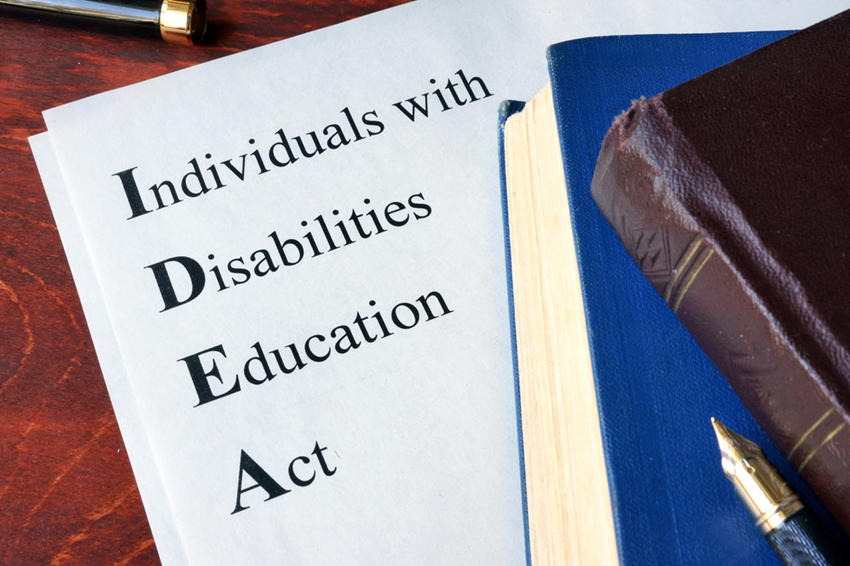 The IDEA’s Promise-
All children with disabilities that
affect their learning are entitled to:

A “free, appropriate, public education”
In the “least restrictive environment”
Pursuant to an “individualized education program”
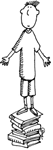 Eligibility
Special education eligibility is based on two prongs:

Presence of a disability that interferes with learning
 on the list of 14 recognized disabilities;
 meets the criteria set out in the federal regulations and state policies

As a result of the disability, the child needs “special education and related services”  (not just accommodations) to make reasonable educational progress
Categories of Eligibility
Autism Spectrum Disorder
Deaf-Blindness
Serious Emotional Disability
Deafness
Hearing impairment
Multiple disabilities
Intellectual disability
Orthopedic impairment
Other health impaired (includes ADD/ADHD)
Specific learning disabled (includes dyslexia)
Speech/language impairment
Traumatic brain injury
Visual impairment
Developmental delay (ages 3 – 7)
“Educational progress” is not just academic learning, but includes –
Socialization
Adaptive/functional skills
Language and communication
Reduction of behavioral problems
Students may qualify for special education even if they are advancing from grade to grade


How do schools determine which students should be evaluated for special education?
Child Find-
Schools are required to locate, identify and evaluate all students suspected of having a disability
 Child must be “referred” to be evaluated for possible special education services
 Children can be referred by school staff or their parents
 The parent must agree for the evaluation to proceed
 The school then has 90 days to evaluate the child and hold an meeting to determine eligibility
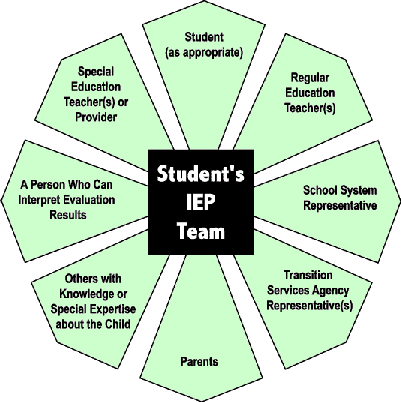 The IEP Meeting
Area(s) of eligibility 
Present levels of academic & functional performance 
Annual, measurable goals (academic & functional) 
How goals will be measured 
Program modifications or accommodations 
Testing accommodations 
Related services 
Nonacademic services and activities 
Frequency & location of specially designed instruction 
Behavior intervention supports
Legal requirements-
Free appropriate public education (FAPE)
 Rowley and Endrew F.
 In the least restrictive environment (LRE)
General education 
Resource room
Self- contained classroom
Day treatment 
Residential
Homebound
Dispute Resolution
Common disputes: eligibility, FAPE, LRE, placement, behavior/discipline
Resolution options:
IEP meeting
Independent Educational Evaluation (IEE)
Facilitated IEP meeting
Mediation
State complaint
Due process hearing
Section 504 of the Rehabilitation Act of 1973
Prohibits discrimination against people with disabilities in educational institutions that receive federal funds

 To be eligible under Section 504, an individual must:
Have a physical or mental impairment 
The impairment substantially limits a major life activity

 Accommodations not special education
EPSDT
Early and Periodic Screening, Diagnosis and Treatment (EPSDT)
 Falls under the Medicaid federal and state statutes
 Available to children and youth up to age 21
 EPSDT = Health check
 + all necessary treatment described in the Act
EPSDT Requirements
42 U.S.C. § 1396a(a)(43)
 Must provide or arrange for the provision of screening services
 Must arrange for (directly or through referral to appropriate agencies) corrective treatment for needs identified through screening
Reasons for EPSDT
Children living in poverty are more likely to have:
 Vision, hearing and speech problems
 Untreated tooth decay
 Elevated lead blood levels
 Behavioral health problems
 Anemia, Asthma
 Many other health conditions
Goal is to discover and treat conditions as early as possible!
-Taken from National Health Law Program (NHELP), October 2007
Section 504 Disputes
Eligibility
 FAPE
 Implementation
 Discipline
 Discrimination
Resolving Disputes under Section 504
Section 504 meeting
 Contact Section 504 Coordinator
 File a grievance with the school district
 Office of Civil Rights (OCR) Complaint
 Due process
Contact Information
Crystal Grant, Interim Director
Duke Children’s Law Clinic
Tel. (888) 600-7274 (toll-free)
(919) 613-7169
Fax (919) 613-7262
 
www.childedlaw.org

crystal.grant@law.duke.edu